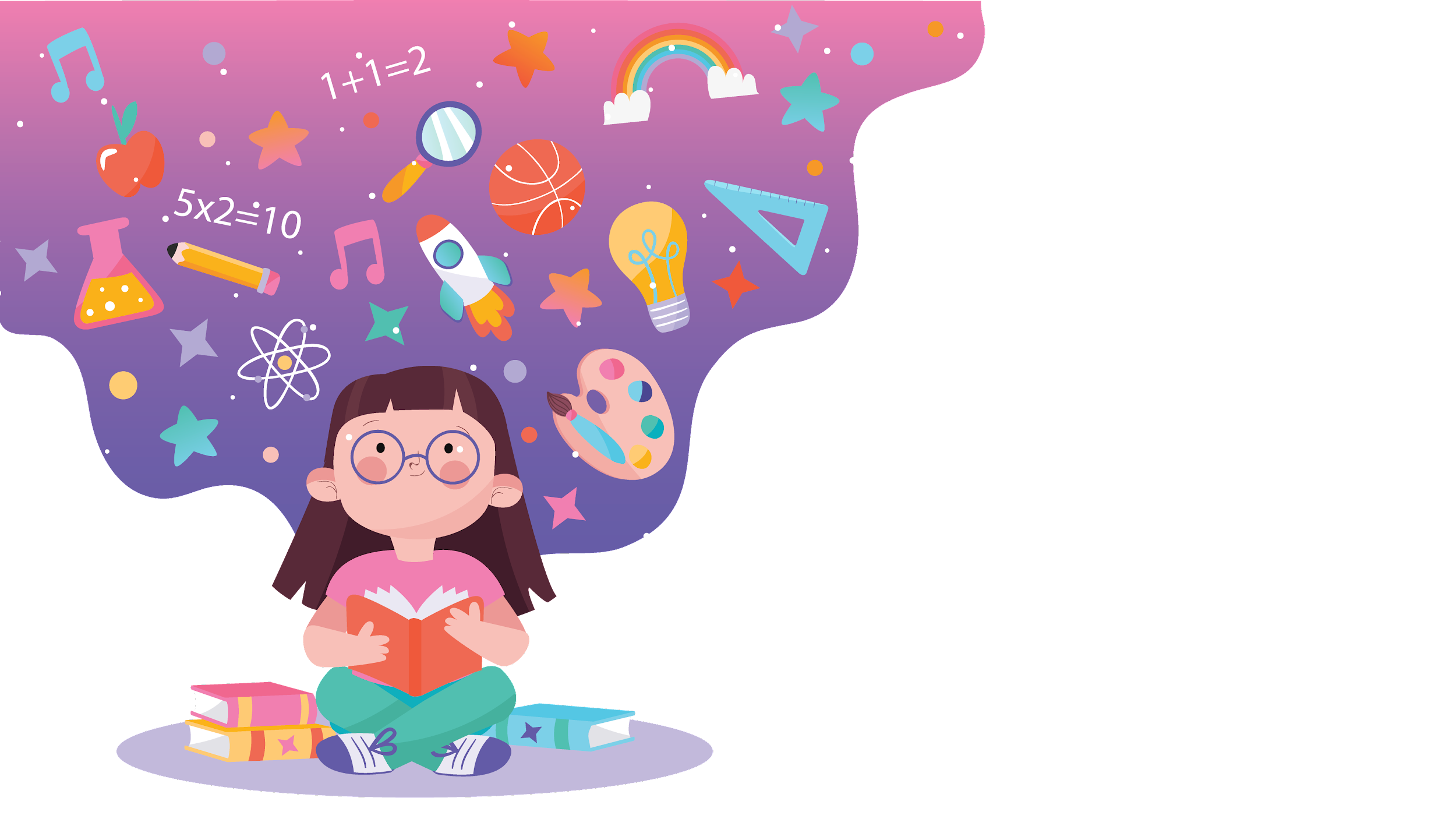 Diệu Hiền
TOÁN
LUYỆN TẬP
LUYỆN TẬP
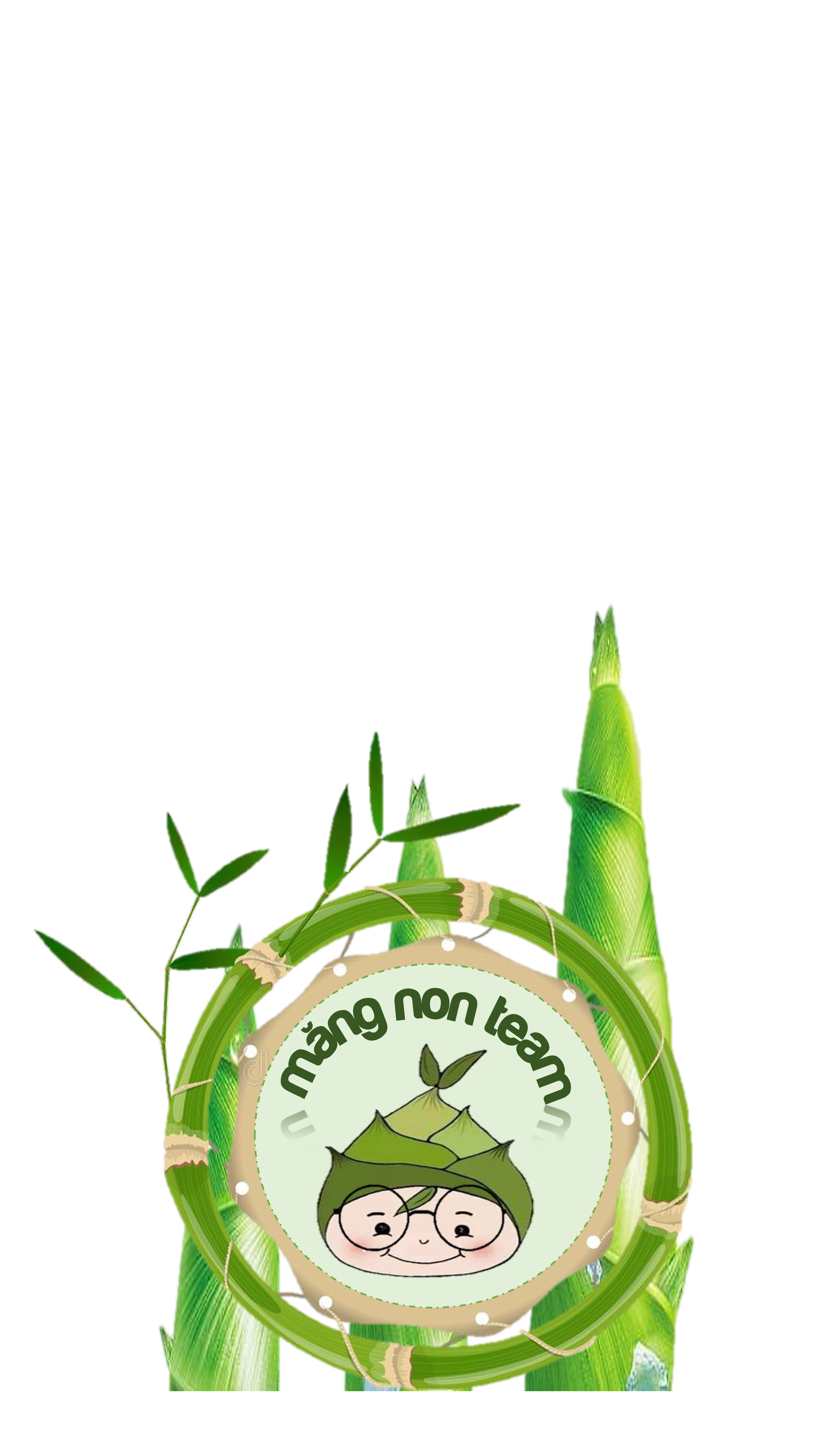 Trang 40
1. Kiến thức
- Củng cố kiến thức về phép cộng, phép trừ và các bài toán liên quan.
2. Kĩ năng
- Có kĩ năng thực hiện phép cộng, phép trừ và biết cách thử lại phép cộng, phép trừ
- Biết tìm một thành phần chưa biết trong phép cộng , phép trừ .
3. Phẩm chất
- HS có Phẩm chất học tập tích cực.
4. Góp phần phát triển năng lực: 
- Năng lực tự học, NL giải quyết vấn đề và sáng tạo, NL tư duy - lập luận logic.
*Bài tập cần làm:   BT 1; 2; 3.
Yêu cầu cần đạt
01
Khởi động
Trò chơi
Balo học tập
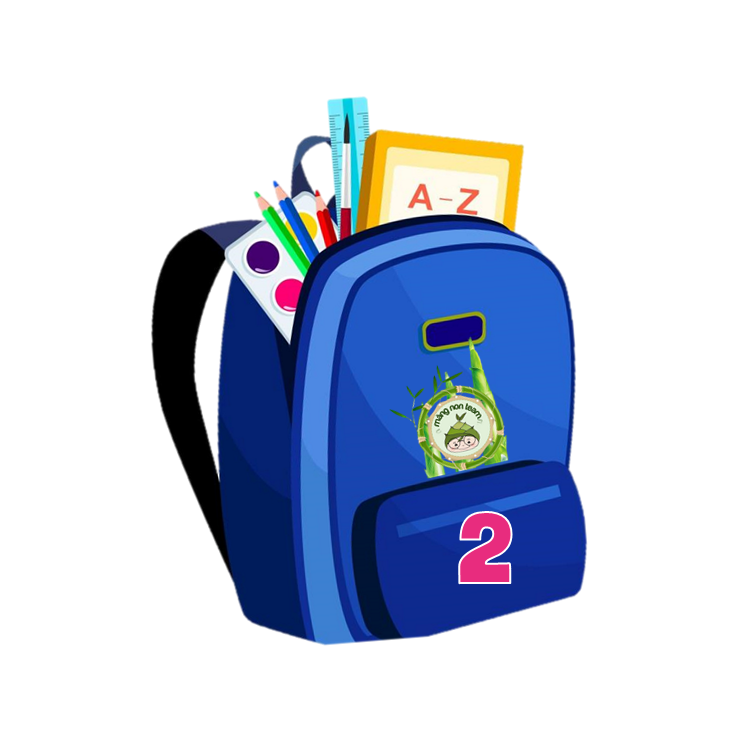 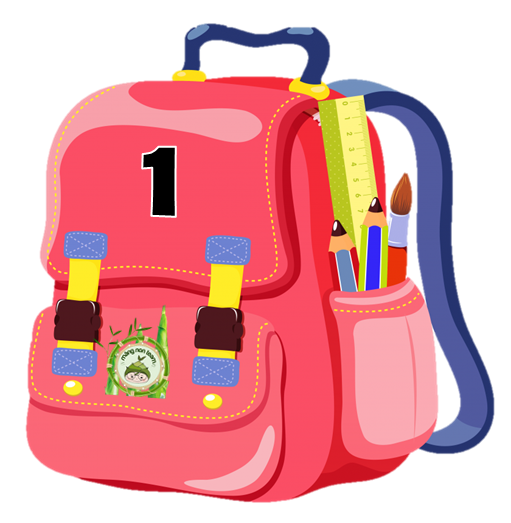 Bài mới
16 094 + 38 566 = ?
16 094
  38 566
+
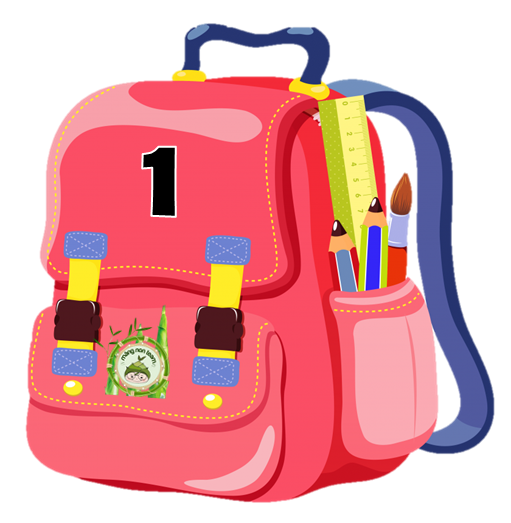 54 660
[Speaker Notes: Nhấn vào balo quay lại trò chơi]
865294 – 456237 = ?
865 294
  456 237
-
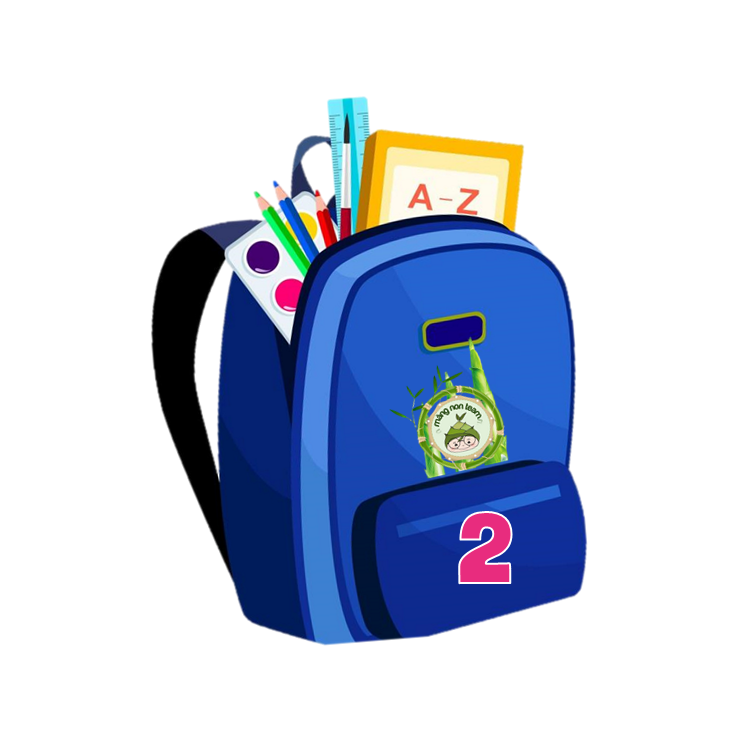 409 057
[Speaker Notes: Nhấn vào balo quay lại trò chơi]
02
LUYỆN TẬP
Bài 1: Thử lại phép cộng
a) Mẫu:
2 4 1 6
Thử lại
7 5 8 0
-
+
2 4 1 6
5 1 6 4
5
1
6
8
4
7
5
0
Muốn thử lại phép cộng ta làm như thế nào?
Muốn thử lại phép cộng ta lấy tổng trừ đi một số hạng, nếu được kết quả là số hạng còn lại thì phép tính làm đúng.
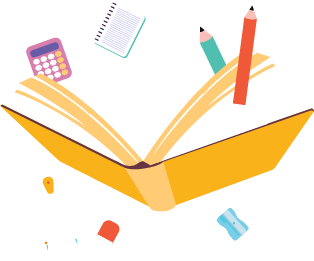 b) Tính rồi thử lại: (Theo mẫu)
267345 + 31925
35462 + 27519
69108 + 2074
Thử lại:
6 2 9 8 1
3 5 4 6 2
+
-
2 7 5 1 9
2 7 5 1 9
3 5 4 6 2
6 2 9 8 1
b) Tính rồi thử lại: (Theo mẫu)
69108 + 2074
Thử lại:
6 9 1 0 8
7 1 1 8 2
+
-
2 0 7 4
2 0 7 4
7 1 1 8 2
6 9 1 0 8
b) Tính rồi thử lại: (Theo mẫu)
267345 + 31925
Thử lại:
267 345
299 270
+
-
31 925
267 345
299 270
31 925
Bài 2: Thử lại phép trừ
a) Mẫu:
6 3 5 7
6 8 3 9
Thử lại:
+
-
4 8 2
4 8 2
6
5
7
3
3
6
8
9
Muốn thử lại phép trừ ta làm như thế nào?
Muốn thử lại phép trừ ta lấy hiệu cộng với số trừ, nếu được kết quả là số bị trừ thì phép tính làm đúng.
b. Tính rồi thử lại (theo mẫu):
4025 - 312
4 0 2 5
3 7 1 3
5901 – 638
-
+
3 1 2
3 1 2
3 7 1 3
4 0 2 5
7521 – 98
Thử lại:
b. Tính rồi thử lại (theo mẫu):
5901 – 638
5 9 0 1
5 2 6 3
-
+
6 3 8
6 3 8
2
3
6
9
1
0
5
5
Thử lại:
b. Tính rồi thử lại (theo mẫu):
7521 – 98
7 5 2 1
7 4 2 3
9 8
-
+
9 8
3
7
4
2
5
7
1
2
Thử lại:
Bài 3: Tìm x:
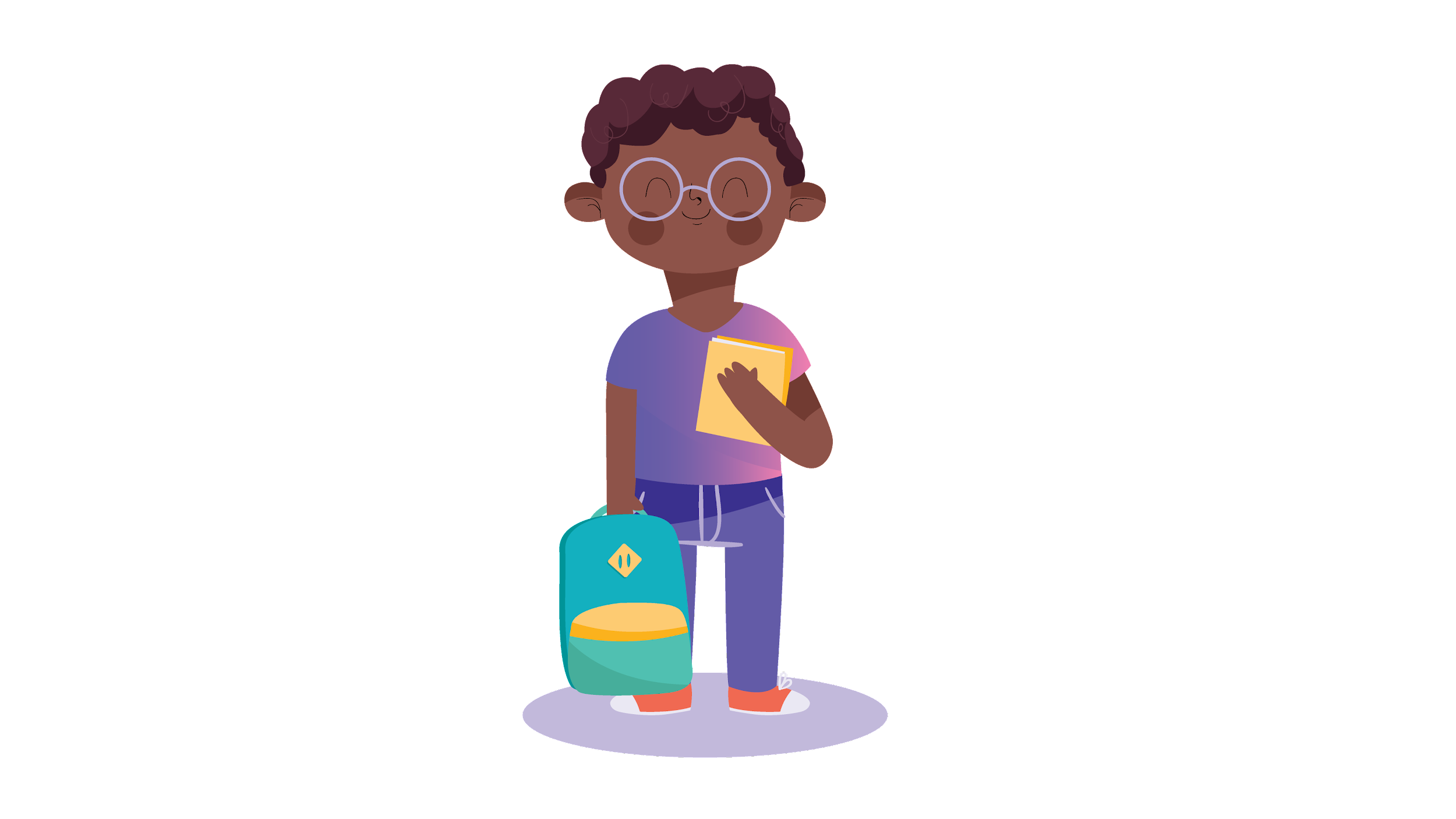 a) x + 262  =  4848
b)  x – 707  = 3535
Bài 3: Tìm x:
a) x + 262  =  4848
x =  4 848  -  262
x =  4 586
b)  x – 707  = 3535
x = 3 535 + 707
x = 4 242
03
Dặn dò
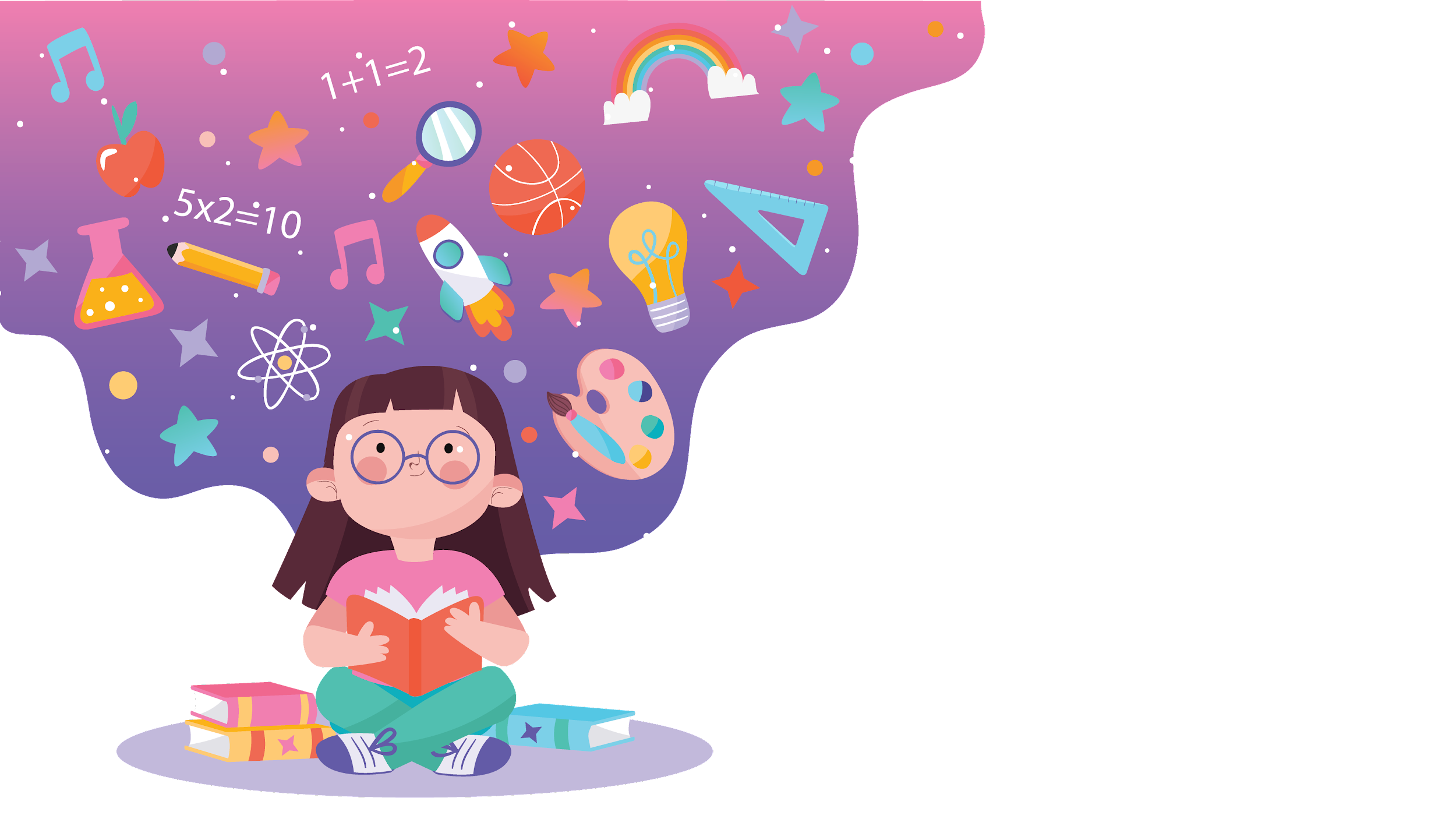 Chúc các em học tốt !
Chúc các em 
học tốt !